Criminal Justice Board for Wales / 
Bwrdd Cyfiawnder Troseddol Cymru




Headlines: September 2023
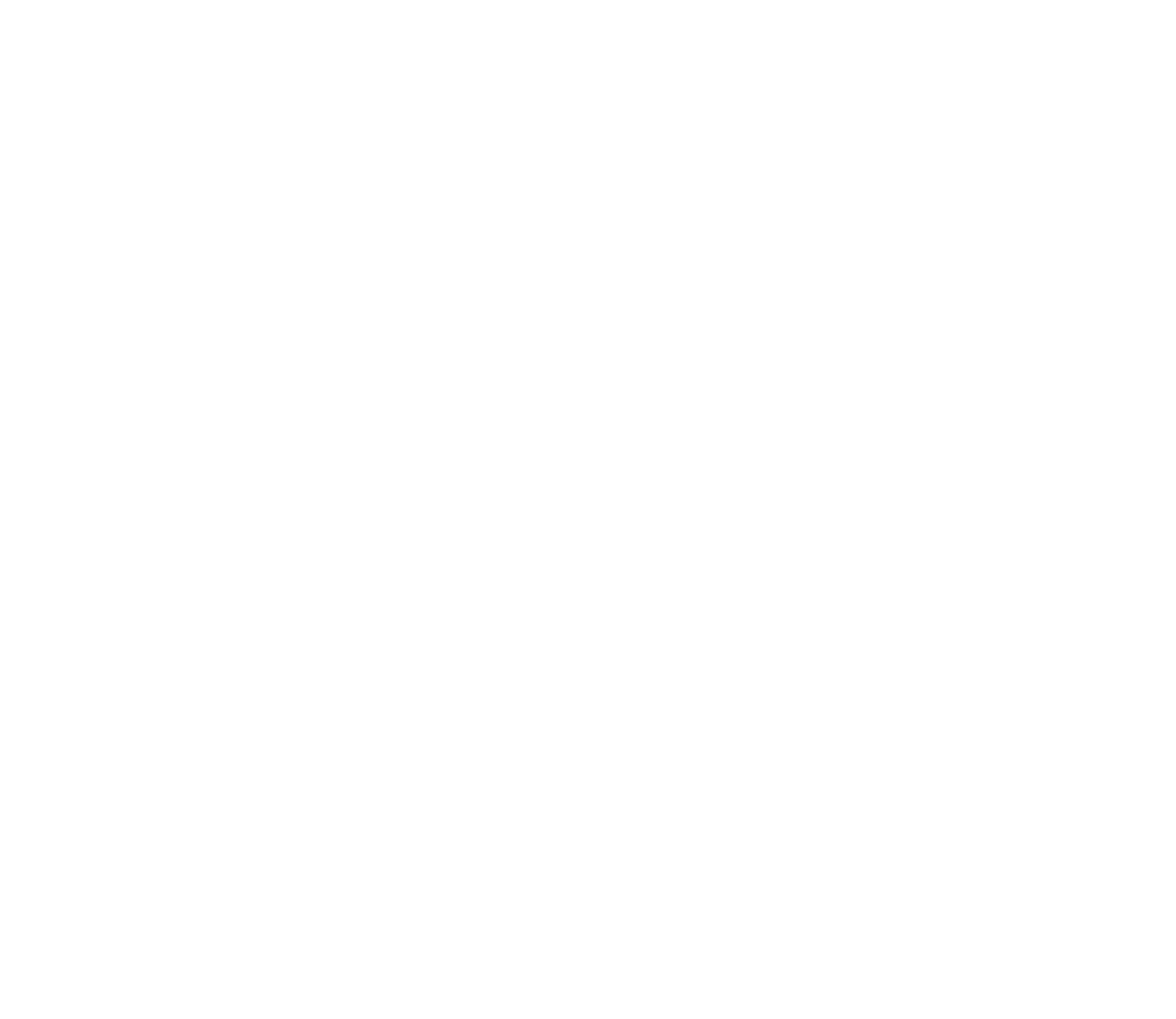 Key headlines from the Criminal Justice Board for Wales (‘Board’) meeting: 18th Sept 2023
General Overarching Headlines 
The co-chair of the Criminal Justice Steering Group thanked the Regional Director of Probation, Wales for her time as co-chair and that from October the Chief Crown Prosecutor for Wales will take over the role. 
Chairs of the People who have Offended priority Taskforce, outlined the work undertaken with regional partners to collate a picture of local criminogenic needs compared to the regional commissioning service offer. The Local Criminal Justice Boards (LCJBs) will receive this information with a summary of areas for the LCJB to focus on together to prevent and / or reduce offending and gaps. 
The Board agreed to hold a spotlight agenda item on the People who have Offended priority at December’s Board to consider the regional gap assessments, the asks of LCJBs, capacity and resource to deliver. 
Head of Criminal Justice in North Wales Police, summarised the extensive work undertaken to ensure the Board is evidence led and the work plan is measurable. It was stated that the Board need space to reflect and build onto the work so far. The Board agreed to hold a second spotlight session at December’s Board to consider what data/evidence is used to inform the Board’s collective priorities and what data we use to measure success and better outcomes.
The Board’s 2023-24 workplan (slide 2) and an overview of progress against the four priorities was shared, noting no current barriers to delivery.
The remainder of the meeting concentrated on the ‘challenge’ session.
 Challenge Session – Headlines
External experts and professionals with lived expertise provided challenges to Board members around the extent to which the current work plan addresses key challenges across the system.
The challenges included:
What is the Board’s media strategy and communication approach to increase public confidence?
What is the representation from the defence community?
Why is Race not a factor across the whole plan?
Consideration of employment as a route out of re-offending 
How ‘early’ is early intervention? 
Why isn’t serious and organised crime and child sexual exploitation one of the Board’s priorities?
How do you include professionals with lived expertise in Board decisions?
How should the Board support the youth justice system in Wales?  
Members were given time to consider the challenges posed and to identify actions for the Board.
Next meeting December 13th – Online.
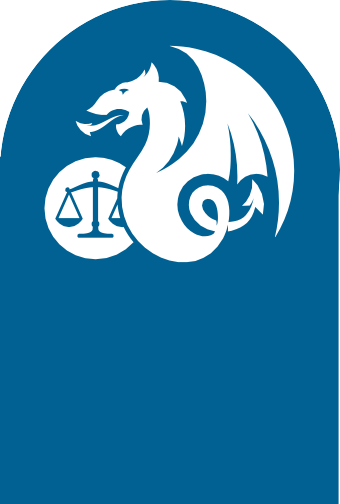 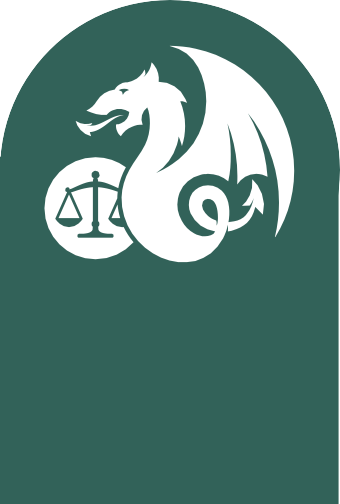 CYFIAWNDER TROSEDDOL YNG NGHYMRU | CRIMINAL JUSTICE IN WALES
Key headlines from the Criminal Justice Board for Wales (‘Board’) meeting: 15th June  2023
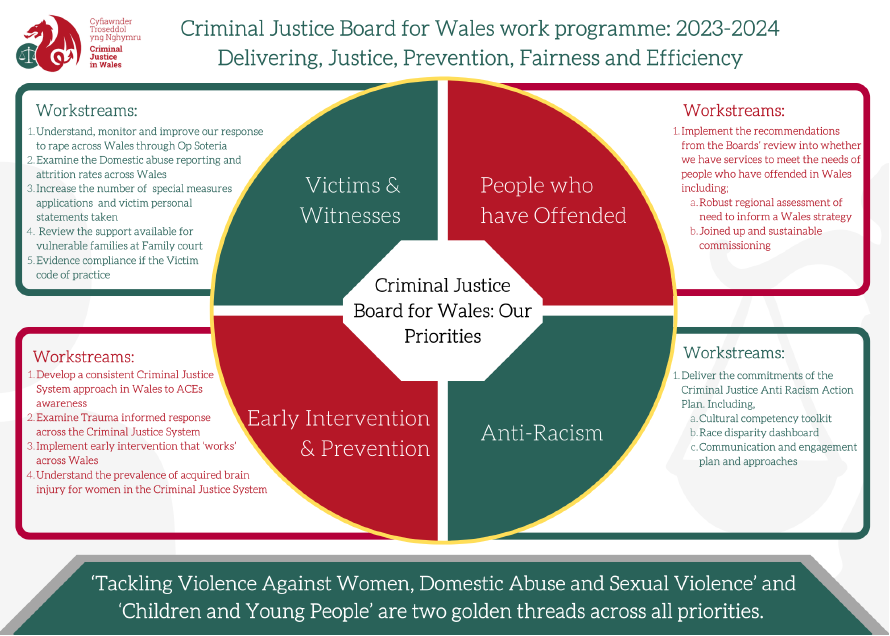 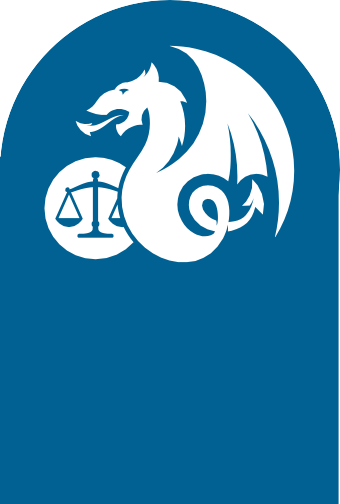 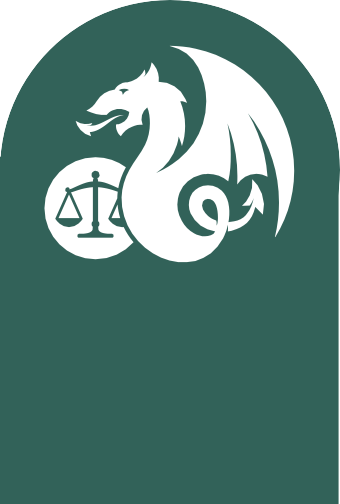 CYFIAWNDER TROSEDDOL YNG NGHYMRU | CRIMINAL JUSTICE IN WALES
Penawdau allweddol o gyfarfod Bwrdd Cyfiawnder Troseddol Cymru:  18 Medi 2023
Prif Benawdau Cyffredinol 
Diolchodd cyd-gadeirydd y Grŵp Llywio Cyfiawnder Troseddol i Gyfarwyddwr Rhanbarthol Gwasanaeth Prawf Cymru am ei hamser fel cyd-gadeirydd ac o fis Hydref ymlaen bydd Prif Erlynydd y Goron, Cymru yn cymryd yr awenau.
Cafwyd amlinelliad gan gadeiryddion y tasglu blaenoriaeth i Bobl sydd wedi Troseddu o’r gwaith a wnaed gyda phartneriaid rhanbarthol i greu darlun o anghenion o ran y ffactorau sy’n dueddol o achosi trosedd o gymharu â’r cynnig gwasanaeth comisiynu rhanbarthol. Bydd Byrddau Cyfiawnder Troseddol Lleol yn derbyn y wybodaeth hon gyda chrynodeb o feysydd i ganolbwyntio arnynt i atal a/neu leihau trosedd a bylchau.
Cytunodd y Bwrdd i gael eitem agenda sbotolau ar y flaenoriaeth Pobl sydd wedi Troseddu yng nghyfarfod mis Rhagfyr y Bwrdd, i ystyried yr asesiadau bwlch rhanbarthol, gofynion Byrddau Cyfiawnder Troseddol Lleol, a gallu ac adnoddau i gyflawni. 
Cafwyd crynodeb gan Bennaeth Cyfiawnder Troseddol Heddlu Gogledd Cymru o’r gwaith helaeth sy’n cael ei wneud i sicrhau bod y Bwrdd yn cael ei arwain gan dystiolaeth a’i bod yn bosibl mesur y cynllun gwaith. Nodwyd bod angen i’r Bwrdd allu myfyrio a datblygu’r gwaith a gyflawnwyd hyd yma. Cytunodd y Bwrdd i gynnal ail sesiwn sbotolau yng nghyfarfod mis Rhagfyr y Bwrdd i ystyried pa ddata/tystiolaeth a ddefnyddir i lywio blaenoriaethau cyfunol y Bwrdd a pha ddata rydym yn eu defnyddio i fesur llwyddiannau a gwell canlyniadau.
Rhannwyd cynllun gwaith y Bwrdd ar gyfer 2023-24 (sleid 2) ynghyd a throsolwg o gynnydd yn erbyn y pedair blaenoriaeth. Nodwyd nad oedd unrhyw beth yn rhwystro cyflawni ar hyn o bryd.
Canolbwyntiodd gweddill y cyfarfod ar y sesiwn ‘herio’.
Sesiwn Herio – Prif Benawdau
Rhoddodd arbenigwyr a gweithwyr proffesiynol allanol, sy’n arbenigwyr trwy brofiad, heriau i aelodau’r Bwrdd yn ymwneud ag i ba raddau mae eu cynllun gwaith cyfredol yn rhoi sylw i heriau allweddol ar draws y system.
Roedd yr heriau’n cynnwys:
Beth yw strategaeth cyfryngau a dull cyfathrebu’r Bwrdd  er mwyn gwella hyder y cyhoedd?
Beth yw’r gynrychiolaeth o’r gymuned amddiffyn?
Pam nad yw Hil yn ffactor ar draws y cynllun cyfan?
Rhoi sylw i gyflogaeth fell llwybr allan o ail droseddu 
Pa mor ‘gynnar’ yw ymyrraeth gynnar? 
Pam nad yw trosedd difrifol a threfnedig a cham-fanteisio’n rhywiol ar blant yn un o flaenoriaethau’r Bwrdd?
Sut ydych chi’n cynnwys gweithwyr proffesiynol sy’n arbenigwyr trwy brofiad ym mhenderfyniadau’r Bwrdd?
Sut dylai’r Bwrdd gefnogi’r system cyfiawnder ieuenctid yng Nghymru?  
Cafodd aelodau amser i ystyried yr heriau ac i nodi camau gweithredu ar gyfer y Bwrdd.
Cyfarfod nesaf 13 Rhagfyr - Ar-lein
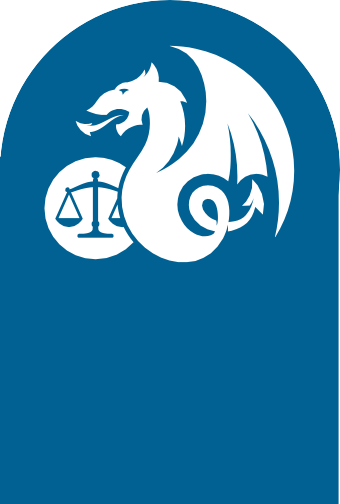 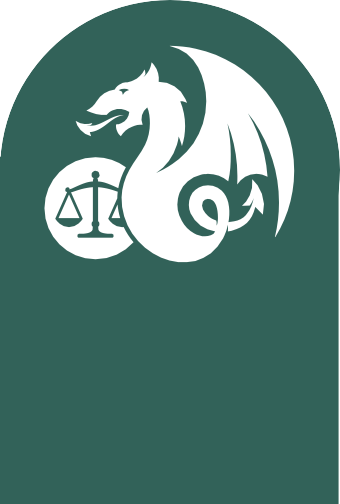 CYFIAWNDER TROSEDDOL YNG NGHYMRU | CRIMINAL JUSTICE IN WALES
Penawdau allweddol o gyfarfod Bwrdd Cyfiawnder Troseddol Cymru:  18 Medi 2023
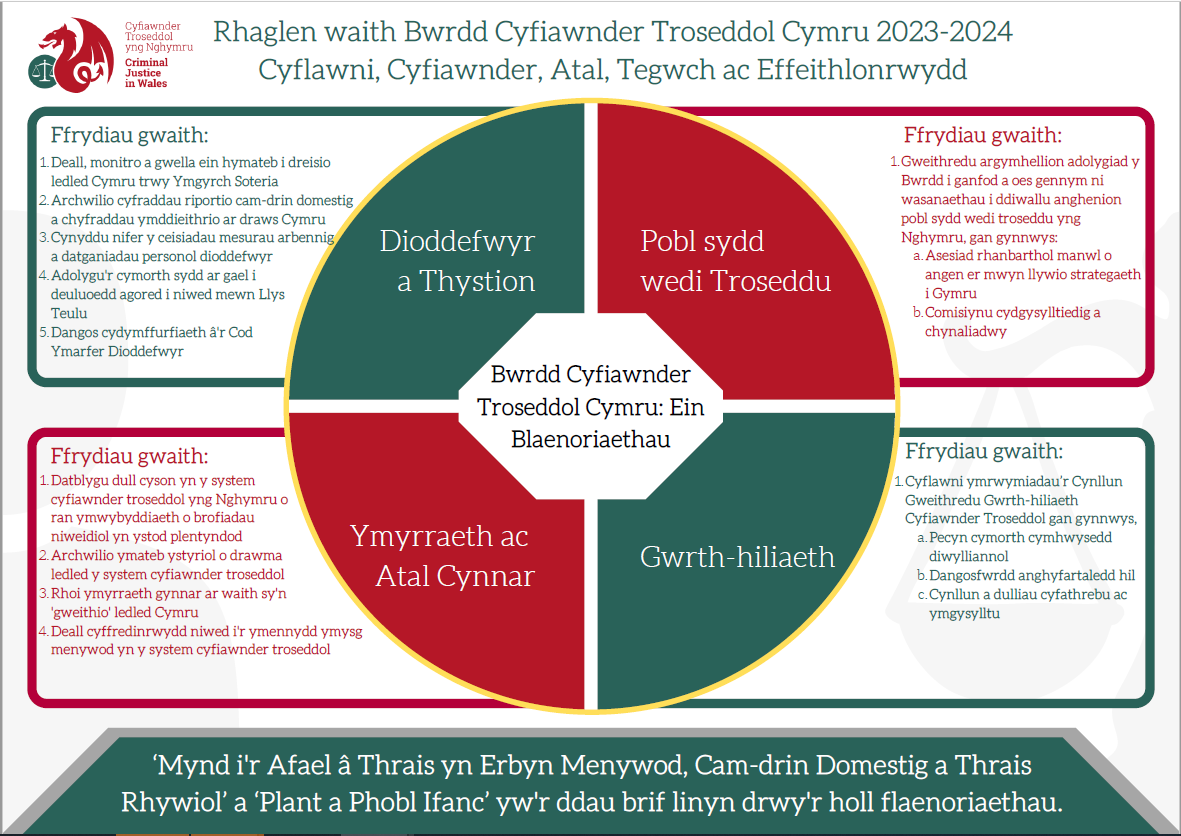 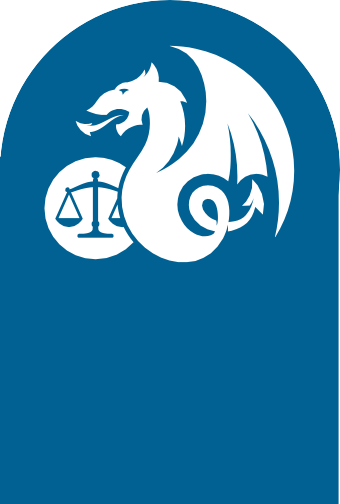 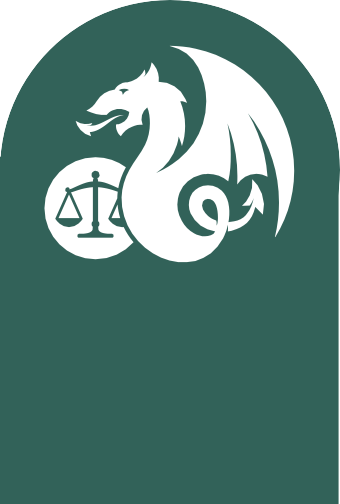 CYFIAWNDER TROSEDDOL YNG NGHYMRU | CRIMINAL JUSTICE IN WALES
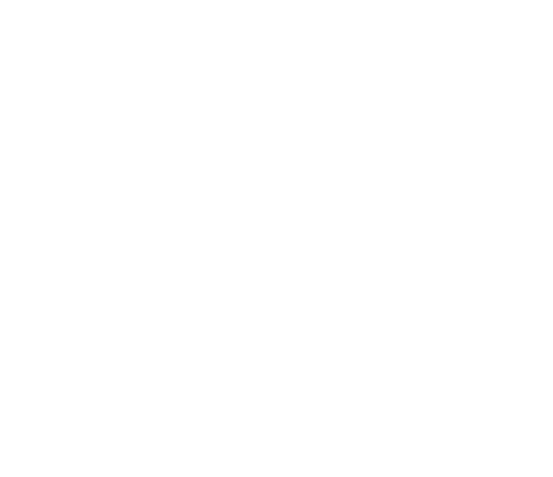 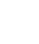 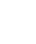 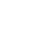 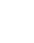 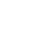 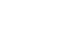 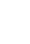 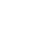 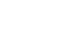 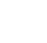 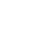 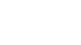 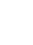 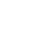 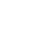 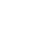 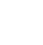 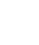 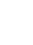 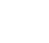